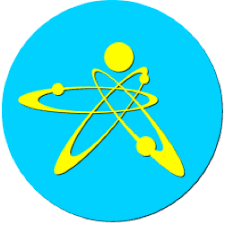 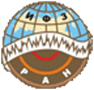 Институт физики Земли РАН РФ, Национальный ядерный Центр РК
КОЛЬЦЕВЫЕ СТРУКТУРЫ СЕЙСМИЧНОСТИ В РАЙОНЕ ЮГО-ЗАПАДНОЙ АЛЯСКИ: ОПРАВДАВШИЕСЯ ПРОГНОЗЫ МЕСТ И МАГНИТУД СИМЕОНОВСКОГО (22.07.2020 г.,  Mw=7.8) И ЧИГНИКСКОГО 
(29.07.2021 г., Mw=8.2) ЗЕМЛЕТРЯСЕНИЙ
1)Копничев Ю.Ф. , 2)Соколова И.Н.
1)Институт физики Земли РАН, Москва, Россия 2) Филиал "Институт геофизических исследований" РГП НЯЦ РК, г.Курчатов, Казахстан
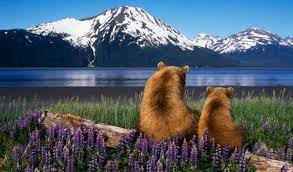 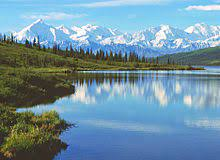 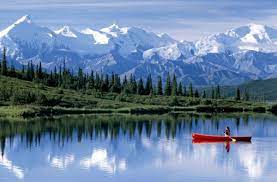 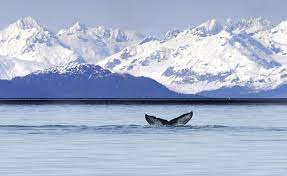 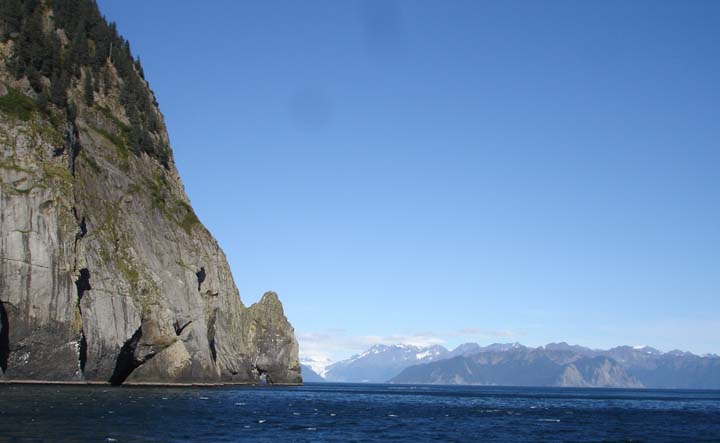 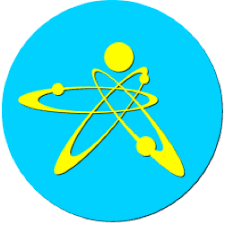 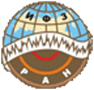 Институт физики Земли РАН РФ, Национальный ядерный Центр РК
СОДЕРЖАНИЕ

Сильные землетрясения в районе Юго-Западной Аляски.

Кольцевые структуры сейсмичности, сформировавшиеся перед Симеоновским землетрясением 22.07.2020 г. (Mw=7.8).

Кольцевые структуры сейсмичности, сформировавшиеся перед Чигникским землетрясением 29.07.2021 г. (Mw=8.2).

Прогноз магнитуд двух сильных событий по характеристикам кольцевых структур.

Заключение
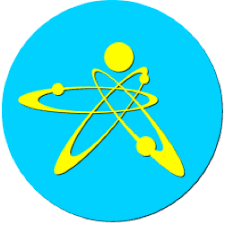 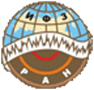 Институт физики Земли РАН РФ, Национальный ядерный Центр РК
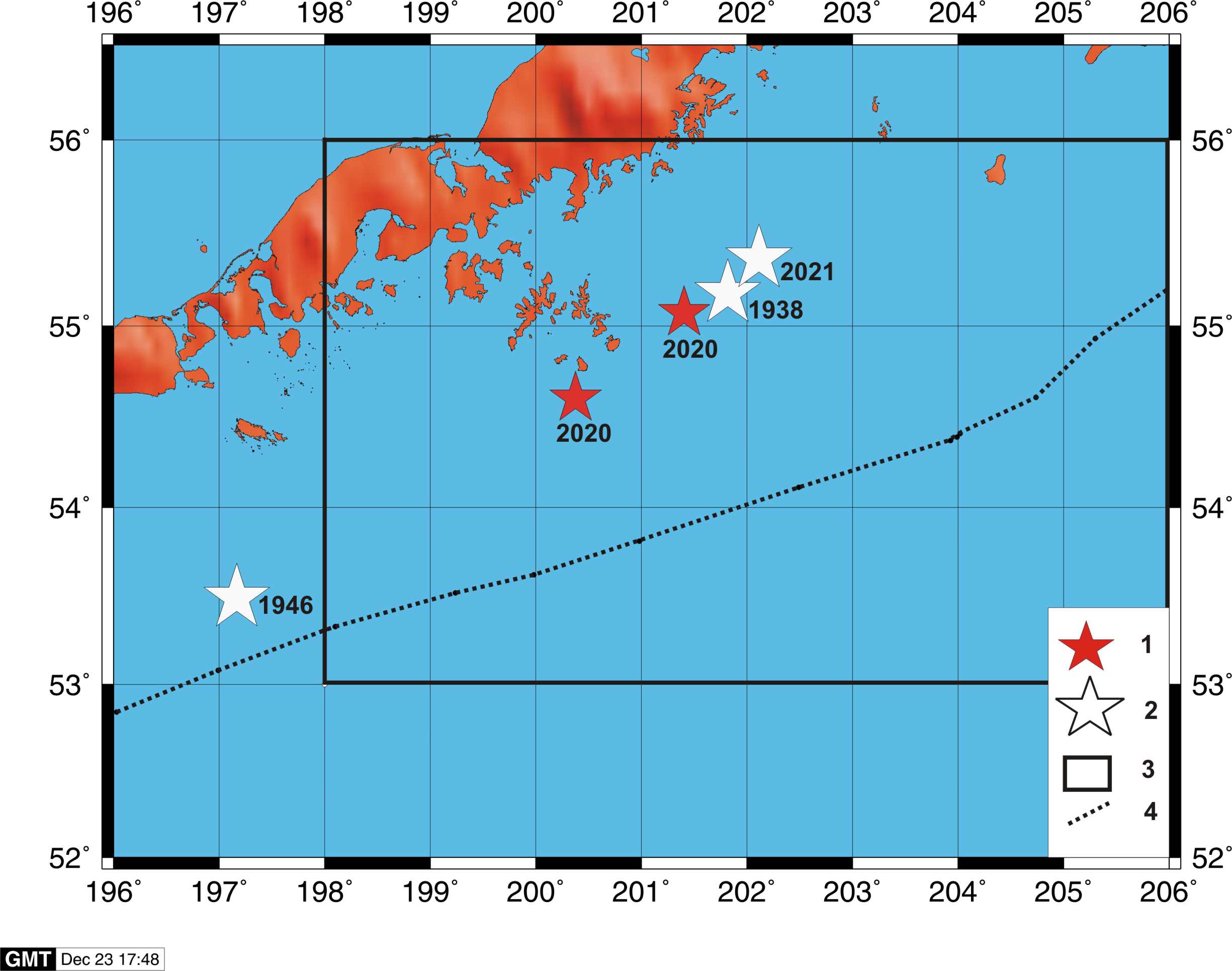 Рис. 1. Карта района исследований. 1 – сильнейшие форшоки Чигникского землетрясения (Mw=7.6 и 7.8), 2 – события с Mw=8.0-8.2 (здесь и ниже). 3 – район изучения сейсмичности, 4 – глубоководный желоб.
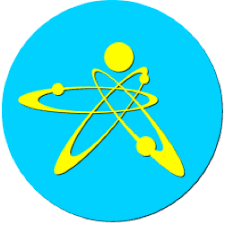 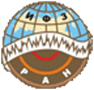 Институт физики Земли РАН РФ, Национальный ядерный Центр РК
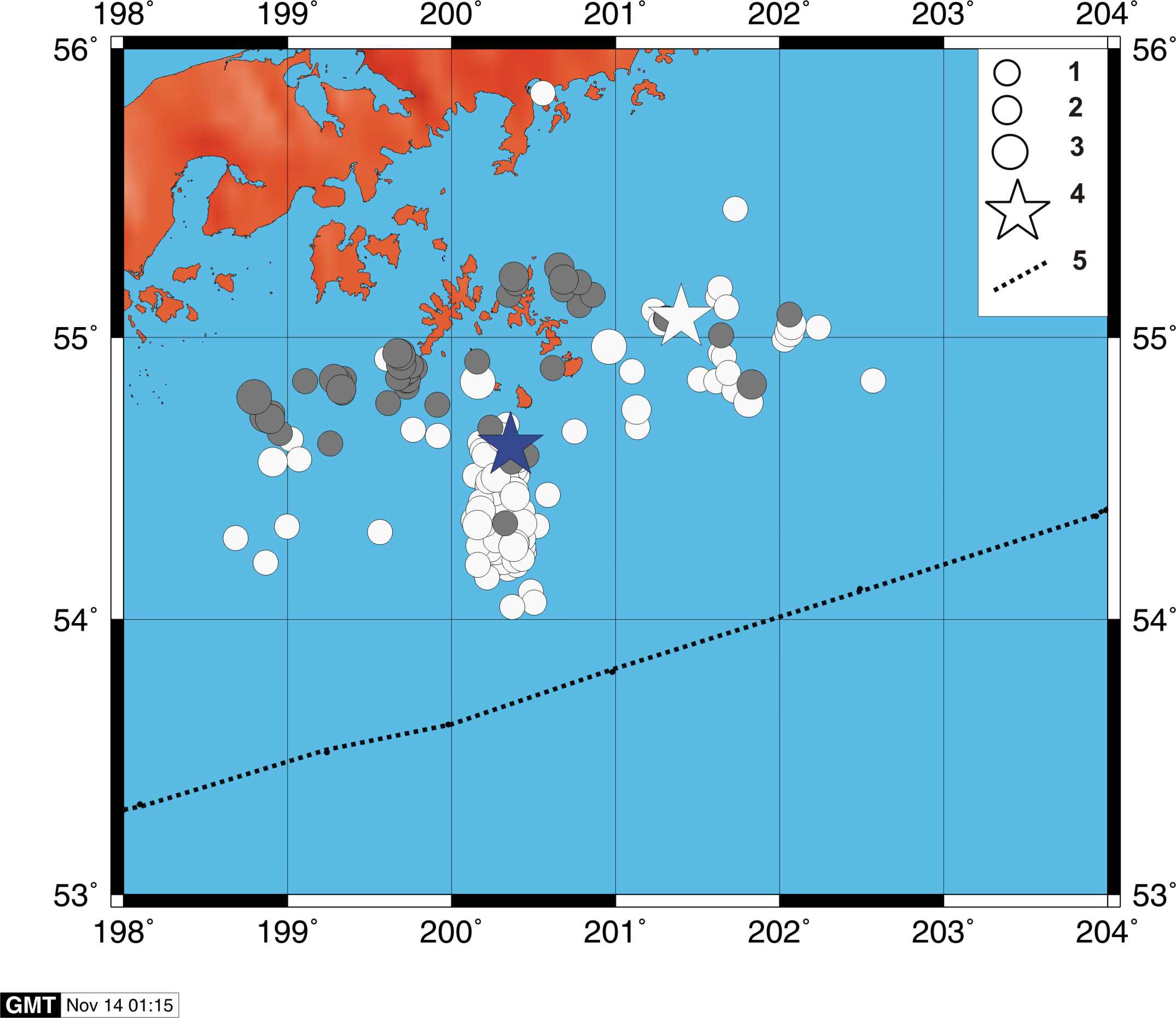 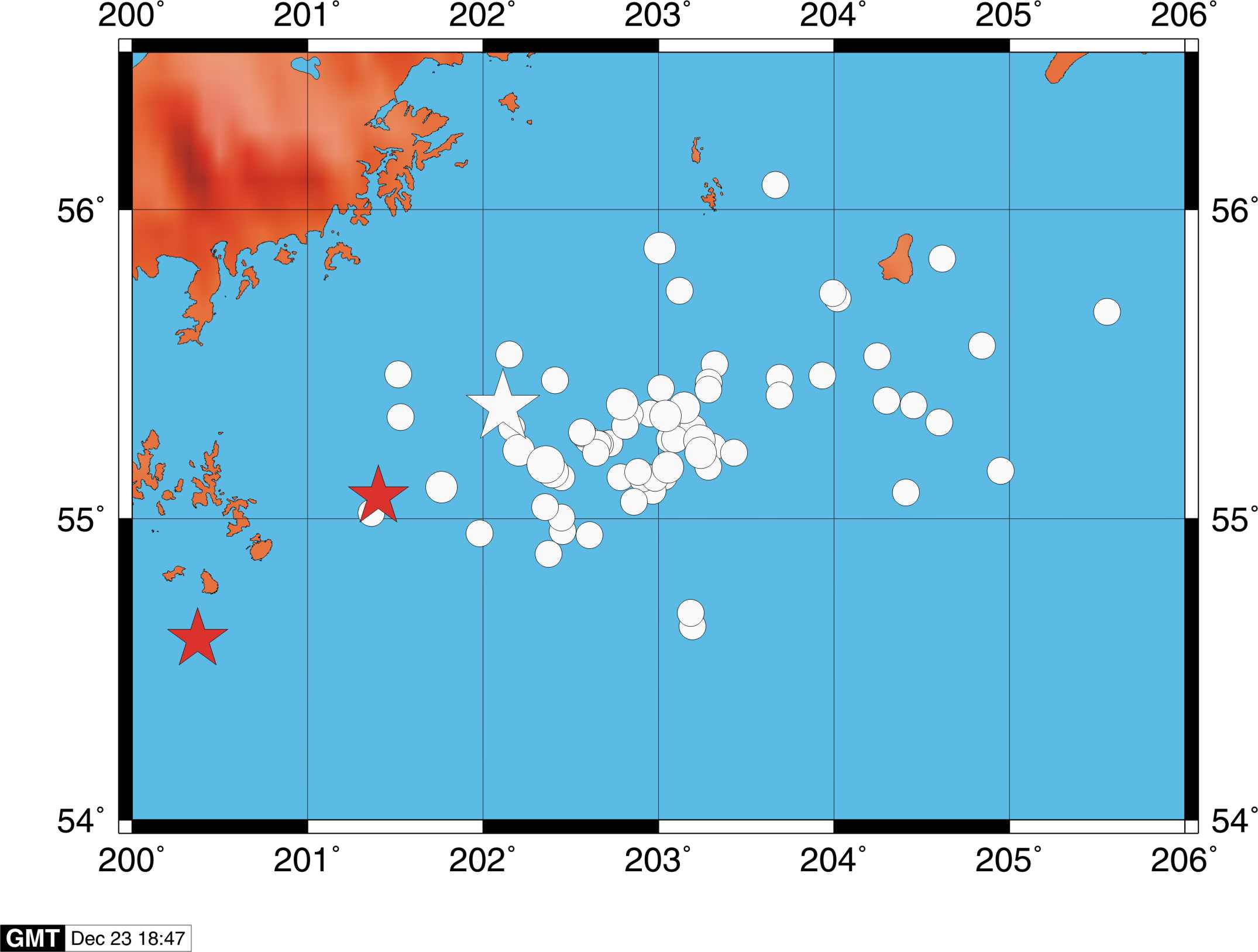 Рисунок 2а. Афтершоковая область Симеоновского землетрясения (за 3 месяца, М≥4.0). 1 – М=4.0-4.9, 2 – 5.0-5.9, 3 – 6.0-6.9, 4 -7.6-7.8. Незалитые значки - глубины 0-33 км, залитые - ≥34 км. 5 – глубоководный желоб.
Рисунок 2б. Афтершоки Чигникского землетрясения (за 1 мес., М≥4.0).
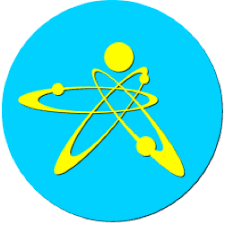 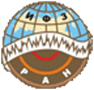 Институт физики Земли РАН РФ, Национальный ядерный Центр РК
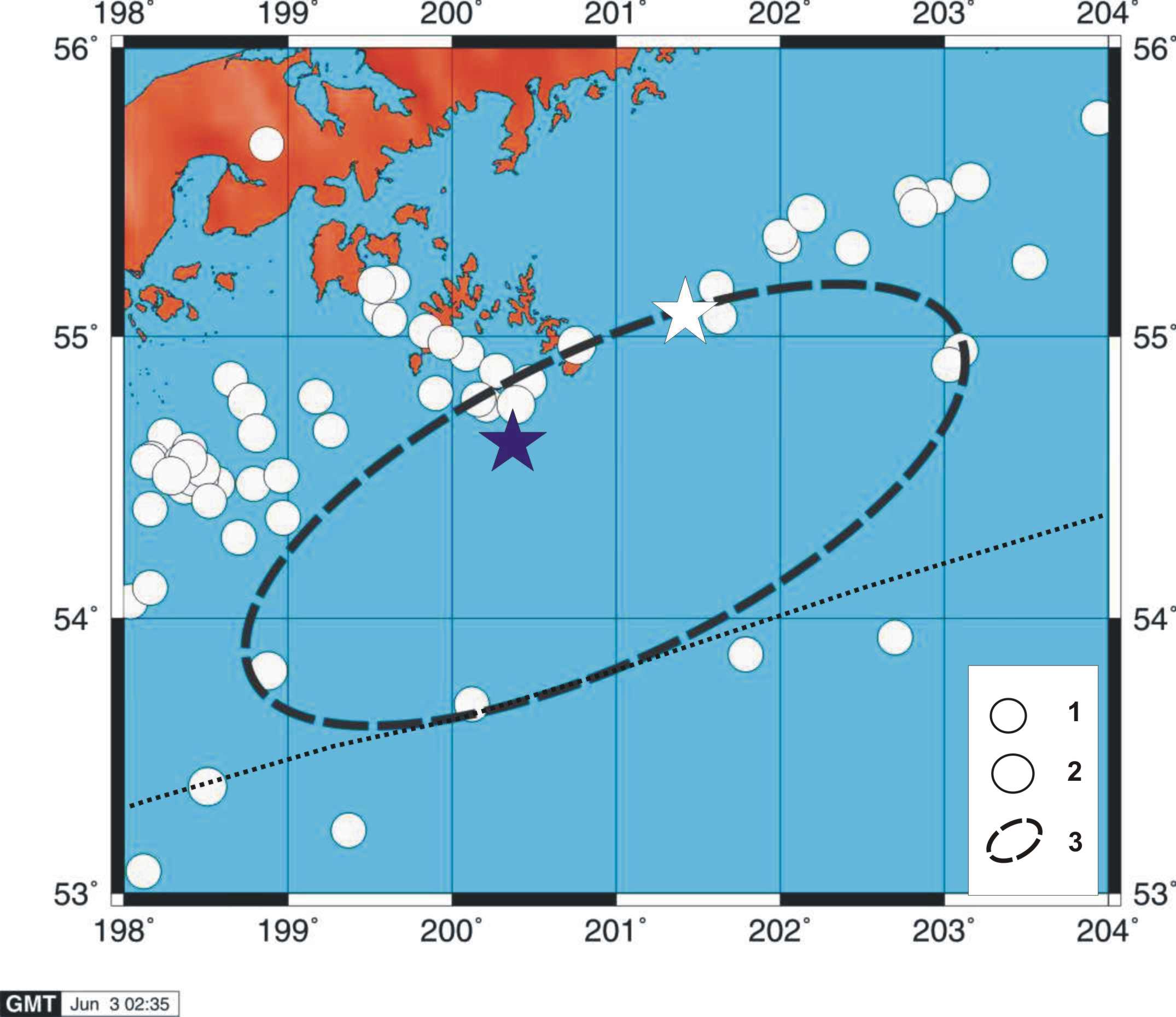 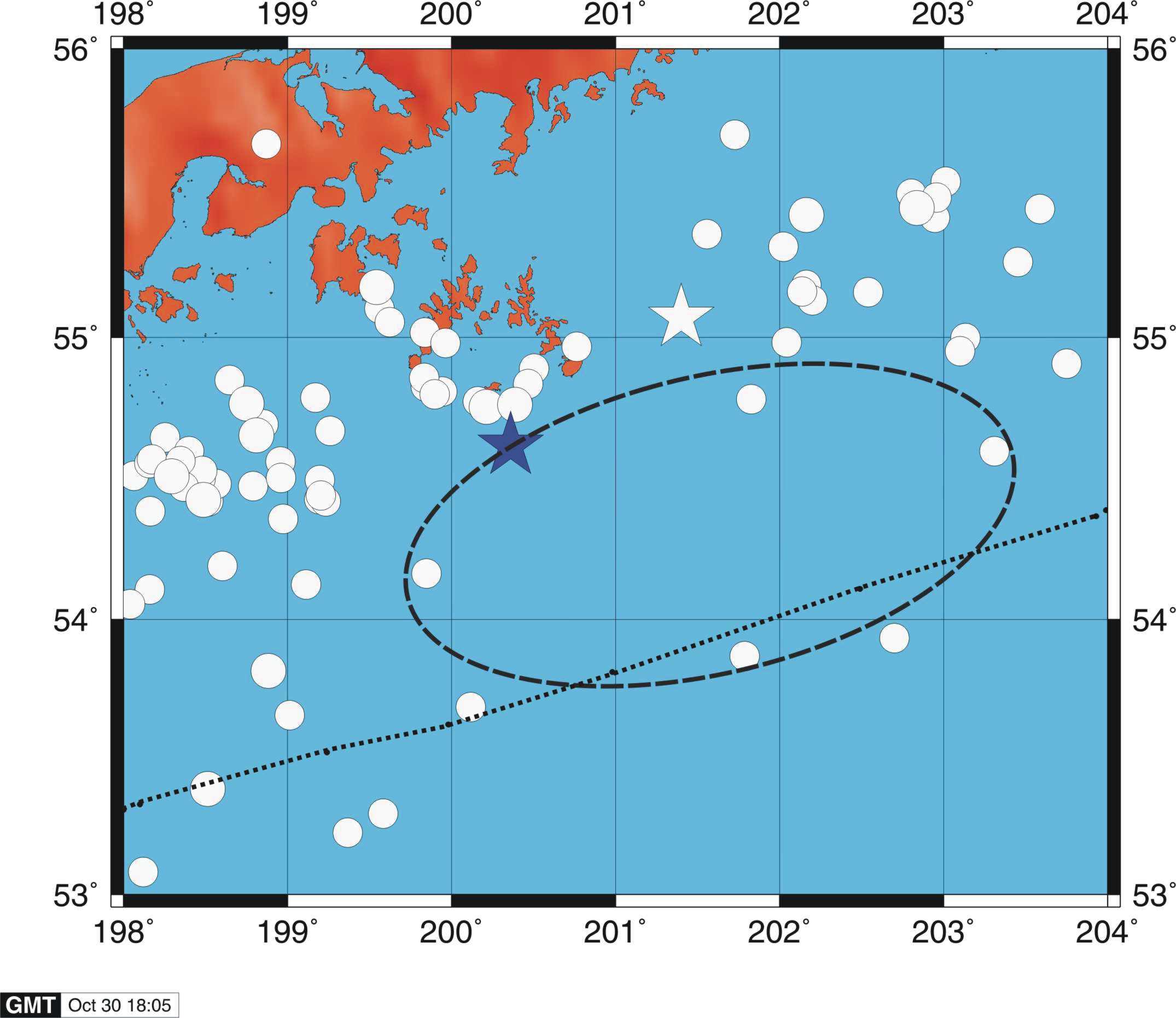 Рисунок 3. Элементы неглубокой сейсмичности вблизи от очага Симеоновского землетрясения до 01.01.2011 г.). Мп1=5.0. 1- М=5.0-5.9, 2 – 6.0-6.9, 3 – мелкое кольцо. Остальные обозначения – на рис.2а.
Рисунок 4а. Элементы неглубокой сейсмичности до 21.07.2020 вкл. Звездочки – эпицентры М 7.8 и 7.6.
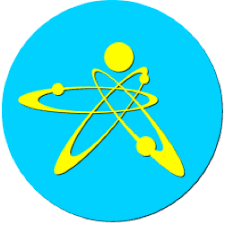 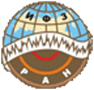 Институт физики Земли РАН РФ, Национальный ядерный Центр РК
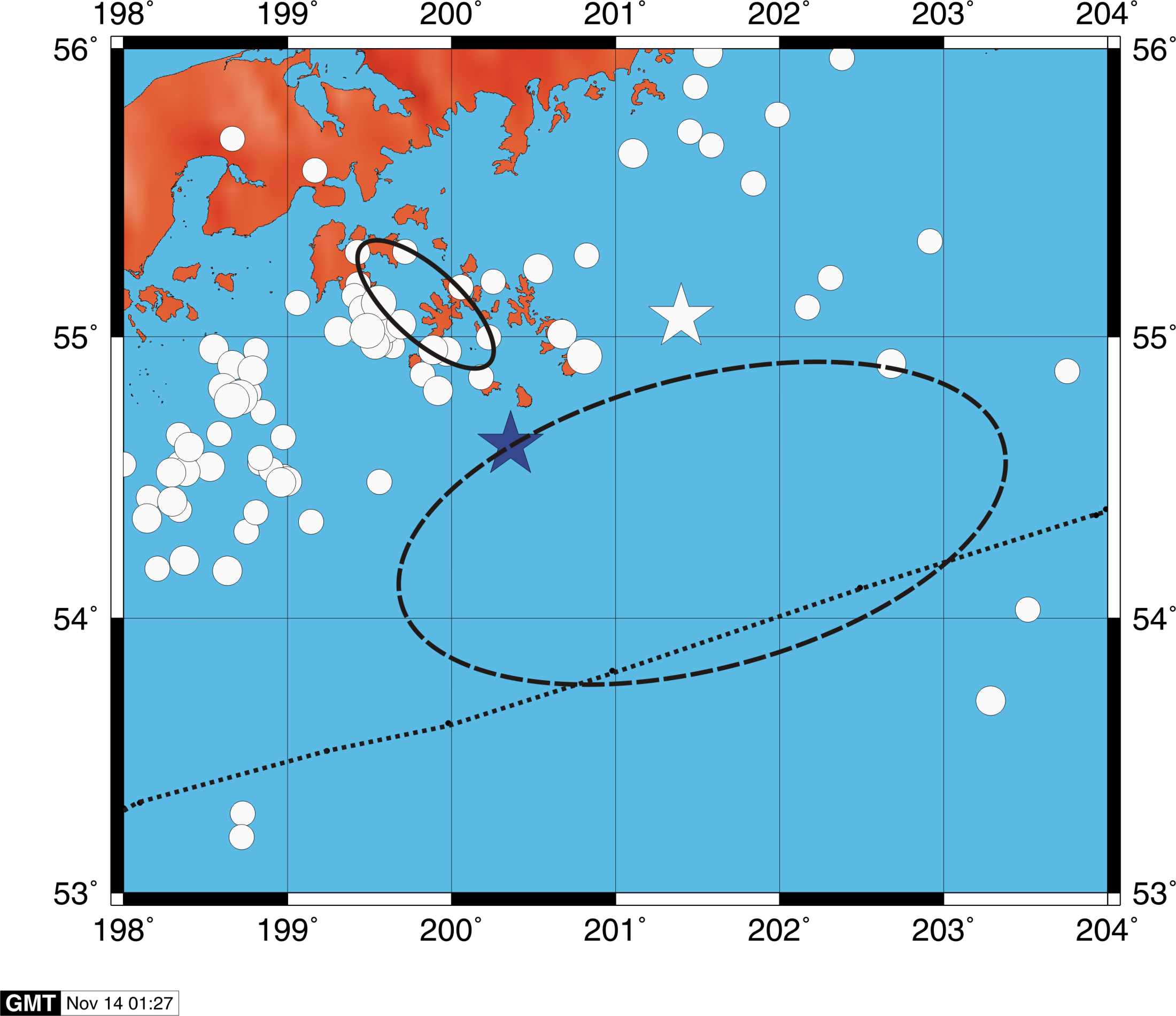 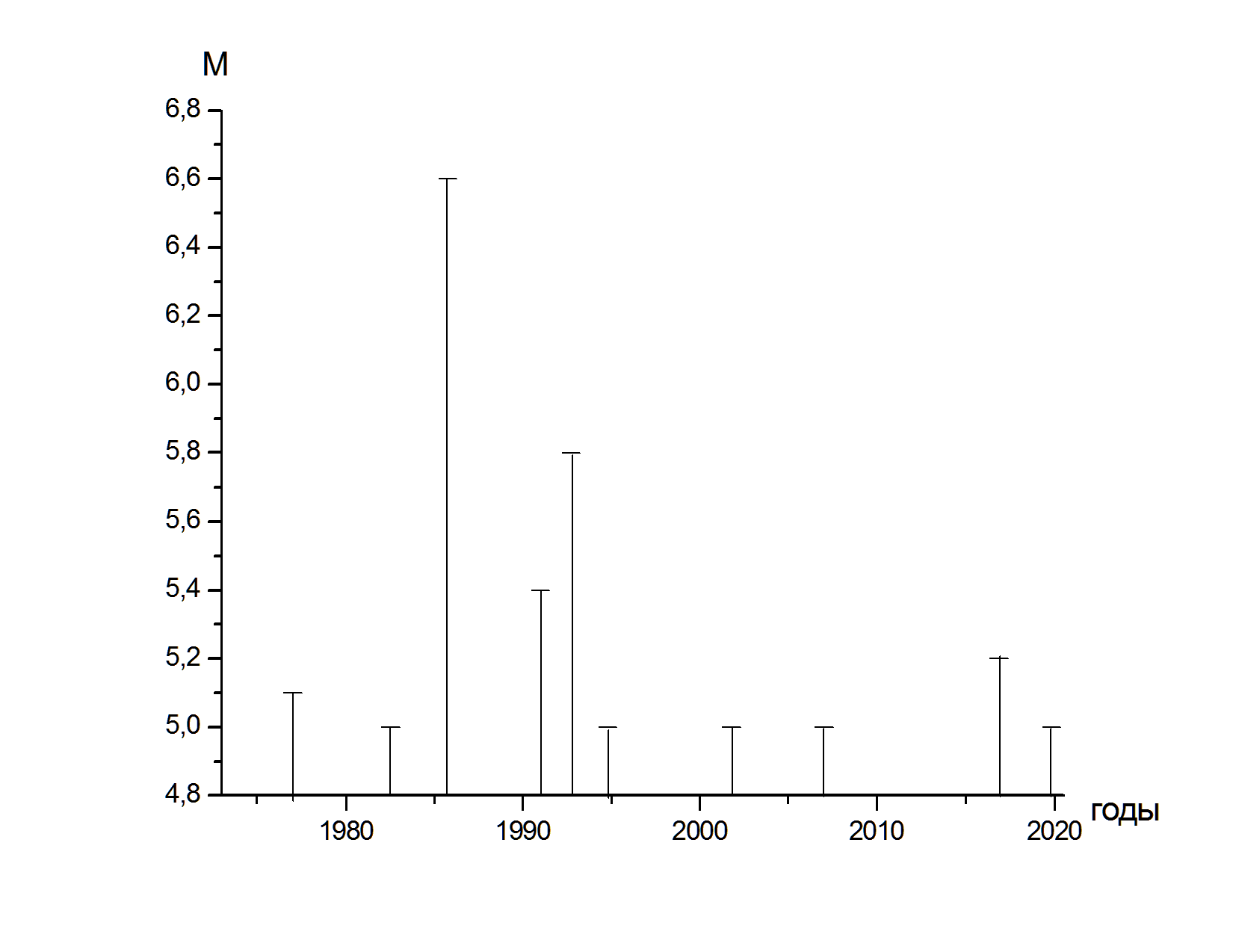 Рисунок 4б.Зависимость М от времени в области мелкого кольца
Рисунок 5. Глубокая сейсмичность – до 21.07.2020 г. Малые кружки - М=4.5–4.9, сплошной эллипс - глубокое кольцо сейсмичности. Пунктир – мелкое кольцо.
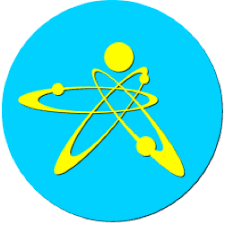 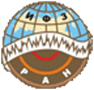 Институт физики Земли РАН РФ, Национальный ядерный Центр РК
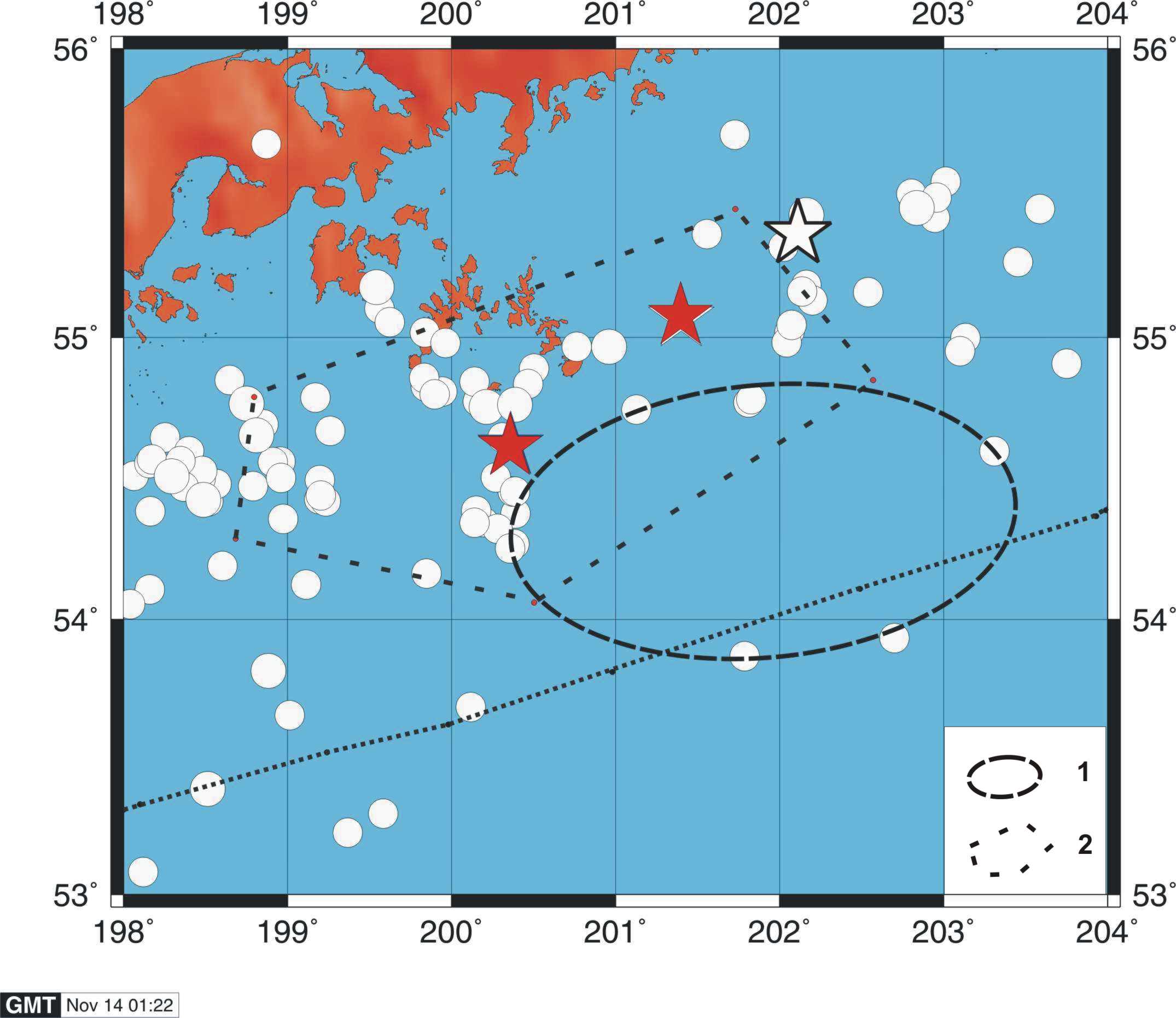 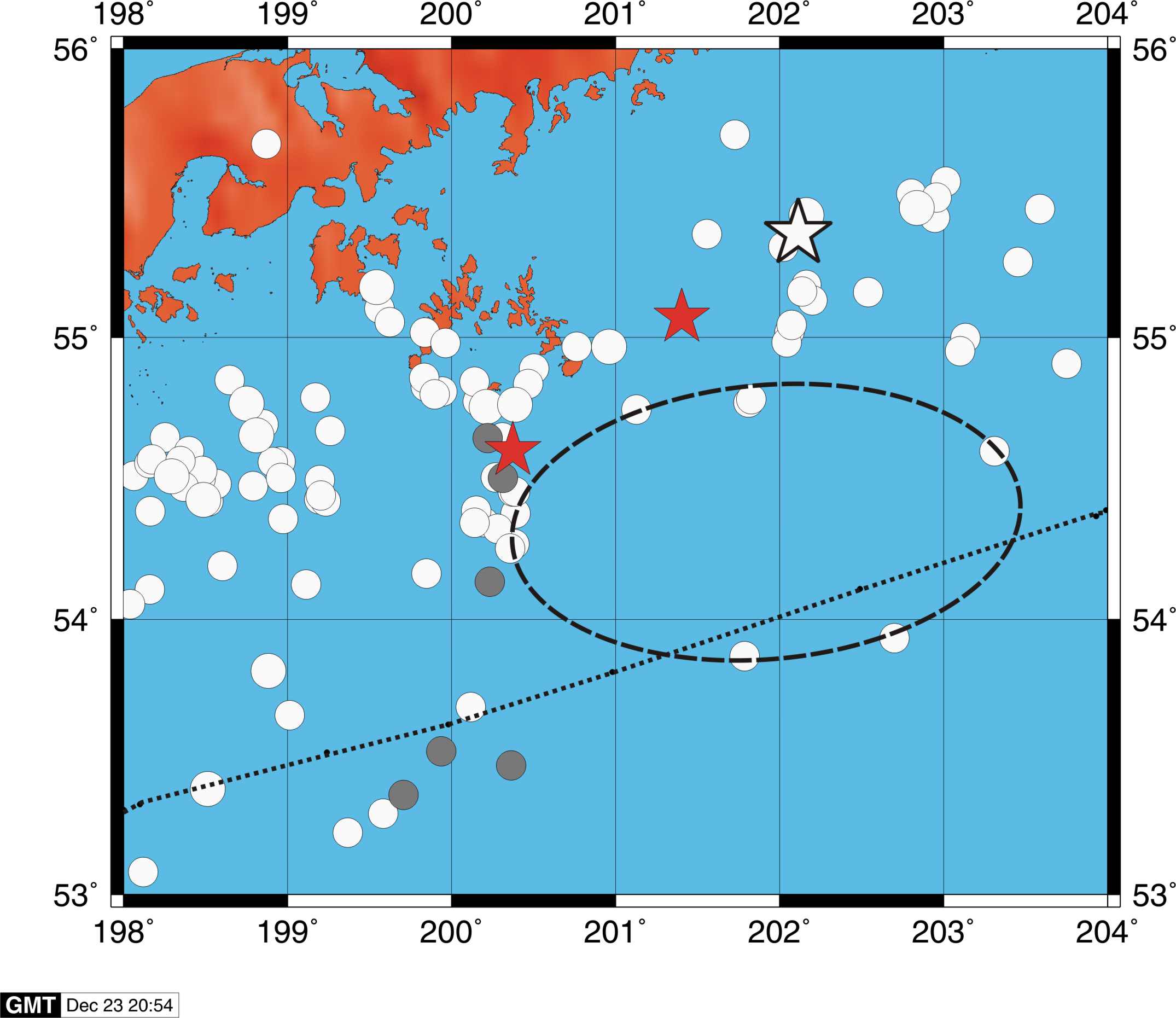 Рисунок 6а. Элементы неглубокой сейсмичности (до 21.10.2020 г., Мп1=5.0). 1 - мелкая кольцевая структура. 2 – зона афтершоков Симеоновского землетрясения. (Из статьи [Копничев, Соколова, 2021] с добавлениями авторов).
Рисунок 6б. Элементы неглубокой сейсмичности (до 28.07.2021 г., Мп1=5.0). Залитые кружки – эпицентры событий за период 22.10.2020-28.07.2021 гг.
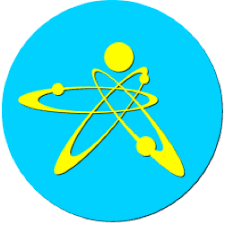 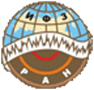 Институт физики Земли РАН РФ, Национальный ядерный Центр РК
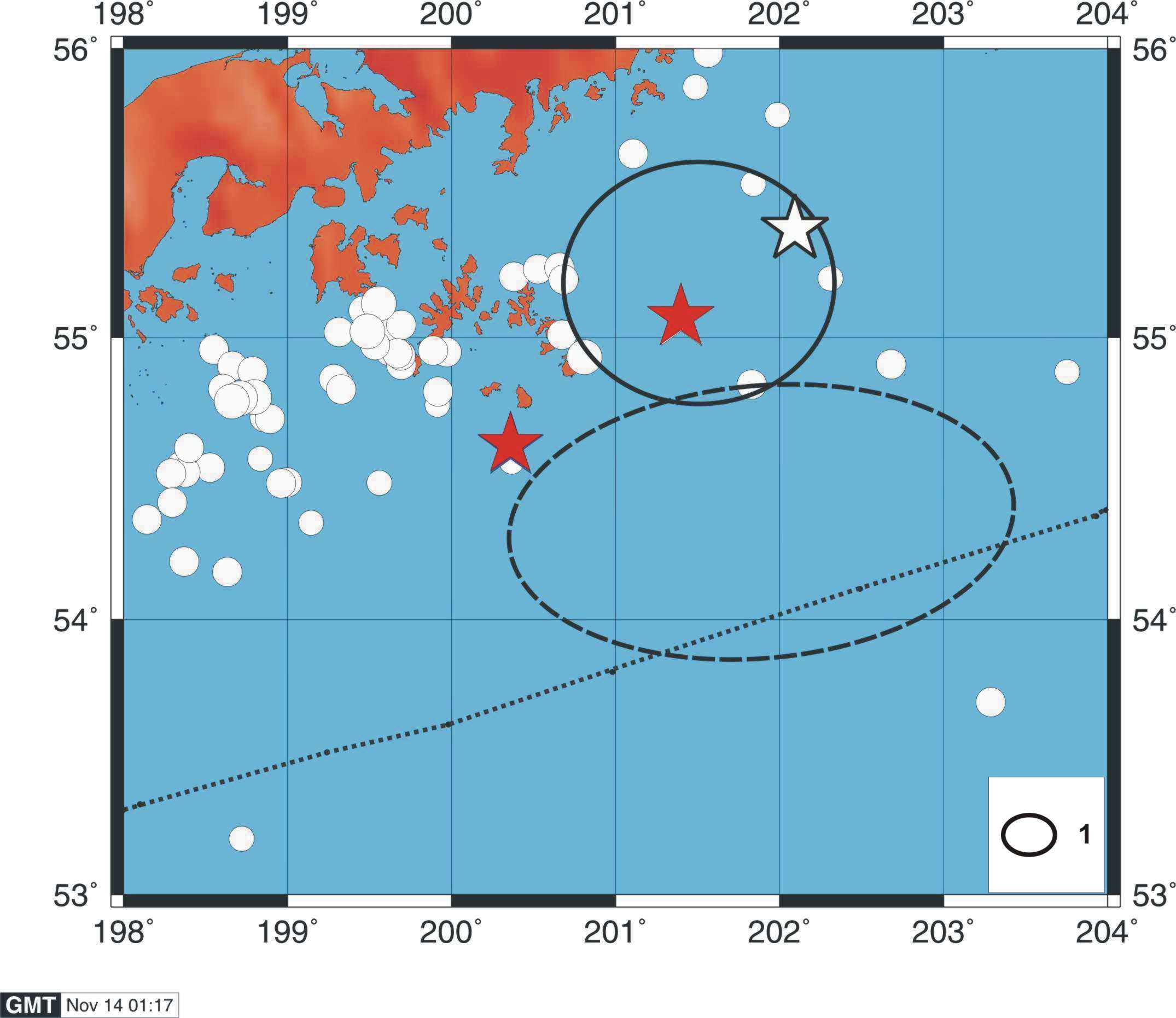 Рисунок 7. Элементы глубокой сейсмичности (до 21.10.2020 г., Мп2=4.9). 1 - глубокая кольцевая структура. (Из статьи [Копничев, Соколова, 2021а], кольцевая структура не изменилась до 28.07.2021 г.).
Рисунок 6в. Зависимость М от времени в области мелкого кольца
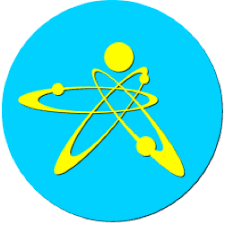 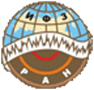 Институт физики Земли РАН РФ, Национальный ядерный Центр РК
Рисунок 8б. Величина L для Чигникского землетрясения относительно средней зависимости для востока Тихого океана. L=210 км.
Рисунок 8а. Величина Мп1 для Чигникского землетрясения относительно средней зависимости для востока Тихого океана. Мп1=5.0, Mw=8.2.
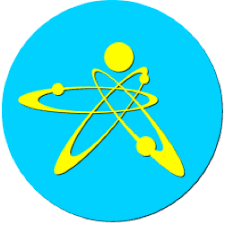 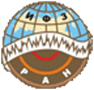 Институт физики Земли РАН РФ, Национальный ядерный Центр РК
Рисунок 8в. Величина Мп2 для Чигникского землетрясения относительно средней зависимости для востока Тихого океана. Мп2=4.9.
Рисунок 8г. Величина l для Чигникского землетрясения относительно средней зависимости для востока Тихого океана.
Оценки величин Mw по параметрам кольцевых структур
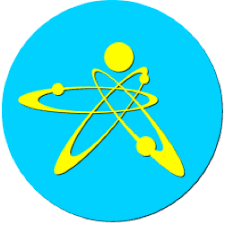 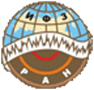 Институт физики Земли РАН РФ, Национальный ядерный Центр РК
ЗАКЛЮЧЕНИЕ
Рассмотрены некоторые характеристики сейсмичности в районе Юго-Западной Аляски. Выделены афтершоковые зоны Симеоновского (Мw=7.8) и Чигникского (Мw=8.2) землетрясений. 
Описаны характеристики мелких (h=0-33 км) и глубоких (h=34-70 км) кольцевых структур сейсмичности, сформировавшихся в течение нескольких десятков лет перед указанными событиями. По параметрам этих структур (пороговым значениям магнитуд и длинам больших осей) были сделаны прогнозы магнитуд сильных землетрясений, которые могли готовиться в области Шумагинской сейсмической бреши и к востоку от нее. Прогнозные оценки магнитуд (Мw=7.9±0.3 и 8.2±0.2 соответственно) были получены по корреляционным зависимостям, связывающим параметры кольцевых структур с магнитудами сильных и сильнейших землетрясений для восточной части Tихого океана. 
Прогнозы мест и магнитуд рассматриваемых событий были приведены в статьях, опубликованных соответственно в 2012 и 2021 гг. Рассмотрены возможные изменения параметров кольцевых структур непосредственно перед Симеоновским и Чигникским землетрясениями. Резкое увеличение уровня сейсмичности в области мелкой кольцевой структуры за год до Чигникского землетрясения может рассматриваться в качестве триггера, свидетельствовавшего об ускорении процессов подготовки сильного события. В то же время перед Симеоновским землетрясением не наблюдалось аналогичного эффекта. 
 Полученные в работе, а также ранее данные свидетельствуют о важной роли глубинных флюидов в процессах подготовки сильных землетрясений в зонах субдукции.